Student Organization Orientation Training 2014-2015for Club Sports
Welcome to SOOT!
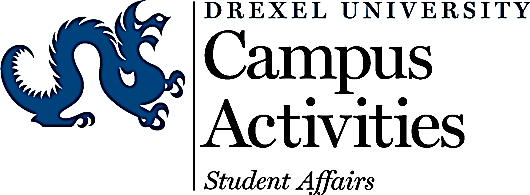 1
Office of Campus Activities (OCA)
askoca@drexel.edu   ●  www.drexel.edu/oca
Phone: 215-895-1328   ●   Fax: 215-571-3521
Lower Level, Creese Student Center
Student Organization Resource Center (SORC)
2
Office of Campus Activities (OCA)
Mission Statement:
The Office of Campus Activities (OCA) provides opportunities for meaningful co-curricular engagement that develop self-awareness, interpersonal skills, and citizenship, connecting with/to academic, co-op, and professional experiences.

OCA facilitates involvement, fiscal management, and leadership development for student organizations; supports social, educational, cultural, and spiritual activities; and implements alternative spring break. We do so at the University City and Center City campuses.
3
The Goals of SOOT
To help you be successful in your role as a student leader at Drexel University
To help you navigate through policies and procedures related to student organization management, finances, and event planning
To overview key policies and procedures that student leaders, on behalf of their organizations, are responsible for knowing
4
This SOOT is for …
All Undergraduate and Joint Student Organizations
Contact Bryan Ford at bpf32@drexel.edu for Club Sports SOOT and recognition information
5
Outline of Workshop
I. Recognition
II. Finances 
III. Event Planning
IV. Resources
V. Leadership
VI. Hazing
VII. Closing
6
I. Recognition
7
The recognition process is conducted using online software called DragonLink. Additional information regarding the process can be found at www.drexel.edu/oca
8
Recognition Requirements
Must reapply every year – failure to do so will result in your group not being a recognized Drexel University organization 

Recognition is based on the fiscal year (July 1-June 30) given that policies, procedures, and benefits change annually

Only recognized organizations have full access to University services and resources

Club Sports have additional Recognition and Funding Requirements (handout).
9
Why Become Recognized?
Student organizations are unable to operate until recognition is completed. Once all recognition steps are complete organizations can:

Use allocated funds from SAFAC and additional funding sources
Reserve space on campus through Event Services 
Utilize Chestnut Street Catering, Event Services, Public Safety, etc.
Gain access to the Student Organization Resource Center (SORC) supplies
Bring outside vendors and speakers on to campus via the Contract Process
Advertise Events to the University Community
Access Storage
Participate in Activities Unlimited  (student organization fair)
Acquire free web space and an organization e-mail address
10
II. Finances
11
What is SAFAC?
Student Activity Fee Allocation Committee
A student group that oversees the distribution of the student activity fees


safac@drexel.edu	www.drexel.edu/safac 

Undergraduate and Joint Student Organization Treasurers must attend an in-person SAFAC Training session to become educated on proper fiscal practices. Presidents and VPs are also highly encouraged to attend this session.

Treasurers must be identified within the group’s DragonLink page in order to use funding and get credit for the training.

Training sessions will be held during the summer and fall terms and are required as part of the annual recognition process and to access FY’15  funds
12
Treasurer Training
Items covered in detail during Treasurer Training include:
Use of funds
Financial Management and Operation
Accounts
Forms
Policies and Procedures
Fundraising
Membership Dues
Donations
Alternative Funding Sources


Note: All Club Sports requests must be approved by Bryan Ford in Recreational Athletics prior to submitting to Kia Perkins
13
Cost Centers
Each student organization will receive two (2) cost centers accounts:
17 SAFAC Cost Center: 
All SAFAC funds are deposited and accessed from this cost center
These funds are allocated and returned based on FY 
71 Rollover Cost Center: 
All fundraising, dues, and donations are deposited and accessed from this cost center
These funds remain in your cost center until used

	Example: 
		Cost Center	Fund# - Org#
	Art Club   	170001-4199
	Art Club   	710545-3526

Undergraduate and Joint student organizations can view their account numbers via your DragonLink page

Organizations can also view account balances via WebFinance
14
III. Event Planning
15
Event Planning
ALWAYS go through the Club Sports Office first.  We will direct you through Event Services when needed.

OCA
Event and policy assistance and support
Resources and additional event planning assistance
Contracts
Funding

Event & Conference Services
Room and space reservations 
Tables and chairs, room set-ups, building policies, etc.
Food and Catering via Chestnut St. Catering (Sodexo)
Technical support – Audio and Visual Needs
Public Safety
16
Contracts
Required ANYTIME your organization brings anyone or any service to campus who is not a member of the current, existing Drexel community
Need to ensure that both parties fulfill their obligation to the event
Facilitates payment process and the use of Drexel University space
Required even if organization is NOT paying the performer/speaker
Examples : DJ’s, catering, speakers, amusements, instructors, etc.

Importance
To ensure that performers/vendors and student organizations are fully aware of the expectations and services to be provided
Performers/vendors know terms of payment, event details, etc.
Protects students, the student organization, and Drexel University
Only professional staff members from OCA are able to sign contracts and agreements on behalf of the university and your organizations. Student do not have the authority to do this.

Submit Request for Contract form via DragonLink to the Office of Campus Activities (OCA)
17
Contracts
Contracts required of:
Lecturers, speakers, presenters, etc.
Caterers
DJ’s
Bands
Carnival games and rides
Blood and bone marrow drives
Government officials
Any performer or media group (radio station)
Sponsorships
Restaurants
Service providers


SAFAC will not reimburse for alcohol as student organization funds are not permitted for this use

If your organization will be hosting an event with alcohol, work with OCA


SAFAC will not reimburse for services in which a contract was not executed
18
Event & Conference Services
reservations@drexel.edu
www.drexel.edu/eventservices 
215-895-2520 
Creese Student Center, Suite 001
Monday and Friday, 8:00am-5:00pm
Tuesday-Thursday, 8:00am-6:00pm
Event & Conference Services is the primary point-of-contact for:

Venue Reservations
Audio-Visual Support 
Facilities Management Services
Equipment Rental
Public Safety
Parking
19
Reserving a Venue
Reservations will be submitted through the Event Management System (EMS) which will be covered extensively during that training time offered during the following dates and times:
 
Tuesday, October 7, 2014
Wednesday, October 8, 2014
Thursday, October 9, 2014
Tuesday, October 14 , 2014
Wednesday, October 15, 2014
Thursday, October 16, 2014
20
Audio-Visual Support
Sample Events:
Indoor/Outdoor Movies
Lectures/Speakers
Presentations
Open Mic Nights
Social Events
Panel Discussions
Services include:
Microphones
Projector/Screens
Speakers/Sound
Spotlights
Some packages are free while more extensive needs have fees.
21
Event & Conference Services
Student organization event planners are expected to take ownership over the event.  You must have regular communication with Event & Conference Services and OCA about your event details.

Requests are processed on a first-come, first-served basis
Provide, at minimum, two (2) business weeks notice for reservations - larger events require more notice
Allow a minimum of two (2) business days for a response to your request
Reservations may not be honored for any event within two (2) business days of the requested event start date
Venue holds may be cancelled unless all details have been provided in sufficient time to process

Respective fees and costs will be applied based on the needs of your event.
22
Public Safety
Public Safety is needed at events if …

More than 100 people are expected
Money is being exchanged/collected
Building is typically closed during event hours
History of event

Final determination made by Event Services and Pubic Safety on a case-by-case basis
Costs:
$27.00 per hour, per officer
Minimum of 4 hours
Cost to reprogram (open) doors is $85.00 per hour, ½ hour minimum
**Rates subject to change**

Timeline:
Depending on size and extent of event, two (2) weeks notice is needed to schedule officers
23
Catering/Food
Chestnut Street Caterers is the exclusive on-campus caterer
They have an existing contract and insurance certificate with the University (no additional contracts are needed when working with Chestnut Street Caterers)

How do I obtain Chestnut Street Caterers service at my event?
You must have space reserved prior to contacting catering at ChestnutStreetCaterers@drexel.edu or 215-895-6934
A minimum of ten (10) business days prior to the event is required or late fees may be assessed
Please allow at least 48 hours (2 business days) for a response
Tell them what you want (be very specific)
Tell them how many people you are feeding at the event
Requests within 72 hours of the event may have extra charges
24
Exclusivity
Your organization must use Chestnut Street Caterers for food at on-campus events!
Some exceptions:
Approved Catering Exception  
 Pot Luck
 Bake Sale
 Pizza
 Pretzels and/or Water Ice
25
Food Options
Pizza = When ordering fewer than 15 pies, no exception is needed. More than 15 pies? Submit a catering exception form to Retail Management
Over $100  
Work with Chestnut Street Caterers or submit an exception form
Under $100
All food is approved IF you work with OCA to get a copy of vendors insurance.
All non-Chestnut St. Catering for events require a “Request for Contract”
26
Catering Exception Process
“Request for Catering Policy Exception” Form

Request should be submitted to the Office of Retail Management a minimum of 20 business days prior to the event
Suite 1049 of  MacAlister Hall
Phone Number: 215-895-6187
Include specific reasons for the Exception request
http://www.chestnutstreetcaterers.com/documents/CateringPolicyExceptionForm.pdf

If the Exception is permitted, work with OCA to process contracts and ensure an Insurance Certificate is completed with the food vendor
27
More Food Options
Potlucks:
When reserving space, you must inform Event Services you are having a pot luck
Only for organization members, not the public
Cannot charge money for food
Must be less than 50 members
No reimbursement with SAFAC funds
BBQ’s:
For events with less than 50 members, it is treated per the Pot Luck Policy
For events with over 50 people/members:
You must purchase food from Chestnut Street Caterers or receive an exception
A cook can be hired from Chestnut Street Caterers
If an exception is granted, contact OCA to initiate the contract process
Potluck & Bake Sale Guidelines Website
28
Even More Food Options
Pretzels and Water Ice:
Philly Pretzel Factory
Suburban Station Concourse, Space 113
215-564-1045
Rita’s Water Ice
Suburban Station Concourse, Space 114
215-231-9940
No contracts needed through OCA
Bake Sales:
Reserve table through Event & Conference Services and inform them you are hosting a Bake Sale
All baked goods must be wrapped individually
Can charge for food
If your organization leaves trash, your group will be responsible for additional custodial charges!
29
Donated Food
If food is donated for your event:

You must submit the Catering Exception Form to the Office of Retail Management

Donated or purchased beverages must be Coke products

Work with OCA to ensure that a Contract and Insurance Certificate are supplied for/from the food vendor
30
Drexel University Transportation
Facilities Management can provide shuttle and charter bus service for your event at a charge

To reserve transportation: http://www.drexel.edu/facilities/transportation/

As of June 2013, the latest pricing: **Rates subject to change**
$79.00/hour from 8:00am-5:00pm, Monday-Friday, excluding holidays
$103.00/hour from 5:01pm-7:59am, Monday-Friday and Saturdays, excluding holidays
$127.00/hour on Sundays and holidays
Additional fees for cancellations and fuel surcharges (.56 per hour)

Facilities Management Phone Number: 215-895-1700
It is important to call to “confirm” the reservation

Alternatives: Yellow (Philly Transportation) and Charter Bus Companies – see SAFAC website for preferred vendors
31
Off-Campus Events/Activities
Events can be held off-campus:
(1) if the event cannot physically be held on Drexel’s campus and/or 
(2) with approval from OCA
OCA must sign any/all contracts
Students should not sign any agreements/contracts
Contracts may be required for space rental and certain services
Student organizations need to work with OCA when hosting an event with alcohol
Student activity fees (17-account funds) can only be used for off-campus events with OCA/SAFAC approval
No off-campus food will be funded
32
Drexel Student Centers www.drexel.edu/studentcenters
Can assist with day-of event issues
Visit the Creese Information Desk or call the building manager at 215-895-2515

Creese Student Center Display Case 
Reserve the case for up-to two (2) weeks at a time
To reserve, submit reservation form to Creese Information Desk:
http://www.drexel.edu/creesestudentcenter/infodesk/DisplayCaseRequest.pdf

Creese/MacAlister Donation Box Requests
Reserve space for up-to two (2) weeks at a time
http://www.drexel.edu/creesestudentcenter/infodesk/policyforms.html

Do not move furniture around or within rooms
Failure to abide may result in extra service charges for your group
Leave spaces just as you found it (discard trash, take materials with you, etc.)

Other Services
Lost and found
Temporary DragonCard issuance (after DragonCard business hours)
Laptops, tablets, power strips, and a bike pump available for check-out
33
Fliers Approvedwww.drexel.edu/studentcenters
Must be approved and stamped by Drexel Student Centers employees at the Creese Information Desk
Free to all recognized student organizations (outside groups charged $.20 per flier)
 
Up-to 60 fliers can be approved at the Information Desk at one time  
All fliers are stamped for 14 days maximum
Flyers should not exceed 11” x 18” without permission from Drexel Student Centers    
Posters can only be placed in the 80 approved posting locations/bulletin boards marked across campus
For further information and to review the policy, refer to: http://www.drexel.edu/creesestudentcenter/infodesk/policyforms.html 

Residential Living Office (RLO): Residence Halls
Can approve approximately 125 posters for the residence halls – visit RLO in Towers Hall for approval forms and instructions
34
IV. Resources
35
OCA Website & DragonLink Page
Website
SAFAC
Leadership Resources 
Recognition
Event Planning
Policies
Advisor Information
Officer Transitions
Downloadable Resources and Forms
DragonLink
Recognition Process
Organization Directory
Roster Management
Messaging
Virtual Bulletin Board
Contracts
Movie Form
Advisor Information
Downloadable Resources and Forms
www.drexel.edu/OCA
36
DragonLink
Manage your student organization page with a logo and contact information, linking to a Facebook page, external website and/or Twitter account
Ensure the president, vice president, event coordinator, treasurer, and advisor (at a minimum) are identified in order to receive important messages and deadlines
Submit events to the virtual bulletin board found on the home page
Manage and message your organization roster
37
Promoting & Advertisement
The Triangle
Posting Policy 
Residence Halls
Poster Maker
Display Case
Sandwich Boards
Activities Unlimited
DragonLink
InfoNet (LCD Screens)
Drexel One
OCA Memos
Commuter Listserv
Fraternity & Sorority Life Listserv
Welcome Back Weeks
WKDU 91.7
38
Resources & Supplies
The following items are located in the Student Organization Resource Center (SORC), lower level of the Creese Student Center. They can be reserved through the Equipment Rental Form at the front desk.
A-Frame
Apples to Apples Game
Arrow Signs
AV Cabinet Key
Balloon Weights
Bingo Game & Books
Button Maker
Buzzers
Camera
Easels
Fondue Machine
Karaoke Machine
Leadership Library (books)
Money Box
Nikon Digital Camera
Polaroid Camera
Popcorn Machine
Projectors
Projector Screen
Raffle Tickets
Raffle Ticket Box/Holder
Sidewalk Chalk
Taboo Game
Xbox/Wii
Water boiler/warmer
Wristbands
39
Resources & Supplies
The following items are available for use in the Student Organization Resource Center (SORC), lower level of the Creese Student Center.
Balloons
Button Maker
Banner Paper
Cannon Printer/Scanner/ Copier/Fax Machine*
Colored Pencils
Computers
Construction Paper
Ellison Letter Machine
Glue & Tape
Hole Punchers
Helium
Laminator
Markers & Glitter Pens
Paint & Paint Brushes
Paper Cutters
Poster Printer*
Rubber Bands
Scissors 
Staplers 
String/Ribbon
Thumb Tacks
To reserve or use these resources, contact Tashina Henry at tch33@drexel.eduResources are available on first-come, first-served basis.
*Fees and limits associated with these resources
40
Miscellaneous
Technology Support:
Email Accounts
Web Space

Office Space: 
Process begins during Spring Term
Organizations must select a representative to attend meetings and oversee the process throughout the term
Purpose of Office Space VS. Storage Space

Storage: 
OCA provides limited storage to student organizations. Contact askOCA@drexel.edu.


*The student organization president is personally responsible for website content and for monitoring the e-mail address
IRT Websites: Web Space and E-mail Address
41
Student Organization Advisors
Advisors play an important, valuable and supportive role for your student organization

Student leaders should meet with their Advisor to determine mutual expectations to maximize the most effective role and relationship
Use the Advisor Role Checklist to establish expectations
Student organizations are expected to develop a relationship with their advisor
Questions or concern regarding an advisor should be directed to OCA immediately

OCA has produced a comprehensive Advisor Manual to share and review with your Advisor
http://www.drexel.edu/studentaffairs/get_involved/campus_activities/student_organizations/resources/
42
Additional Campus Resources
Student Center for Inclusion & Culture
http://www.drexel.edu/studentaffairs/get_involved/multicultural_programs/
Office of Equality & Diversity
http://drexel.edu/oed/
Sexual And Gender Equality (SAGE)
http://www.drexel.edu/studentaffairs/get_involved/multicultural_programs/sexuality/
Office of Disability Resources
http://www.drexel.edu/oed/disabilityResources/
43
V. Leadership
44
Student Leadership Development
Office of Student Leadership Development & Traditions
3210 Chestnut Street, Room 32F
Student Organization Resource Center (SORC)
Lower Level of Creese Student Center | Philadelphia, PA 19104
215-895-6076 (Main Line) | 215-571-3521 (fax)

General Questions: leadership@drexel.edu
Leadership Programs: CEOLEAD@drexel.edu
Leadership Assistants: LeadershipAssistant@drexel.edu
Senior Programs & Traditions: seniors@drexel.edu
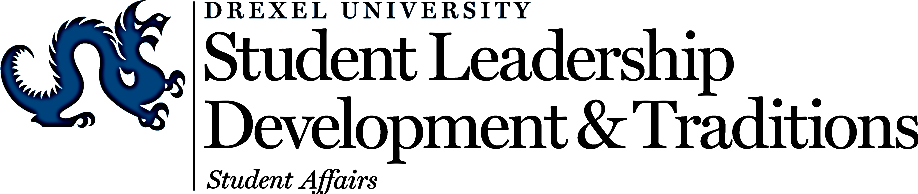 45
CEO LEAD Program
Creating Experiential Opportunities for Leadership Education and Development
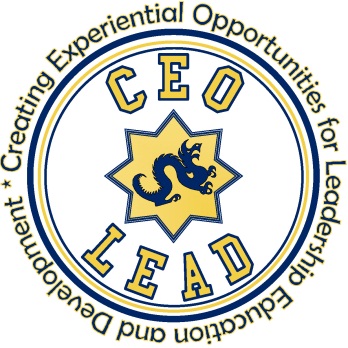 Drexel’s student leadership programs:

	Certificate Program (LCP)		The Leadership Academy (TLA)
	Read to Lead Book Club		Reel Leadership Movie Series
	Star Awards			Conferences & Retreats
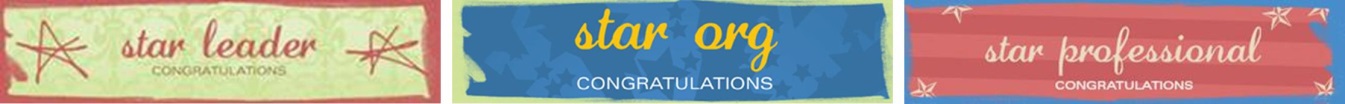 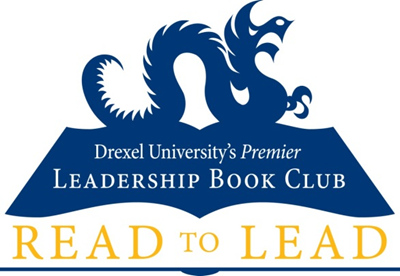 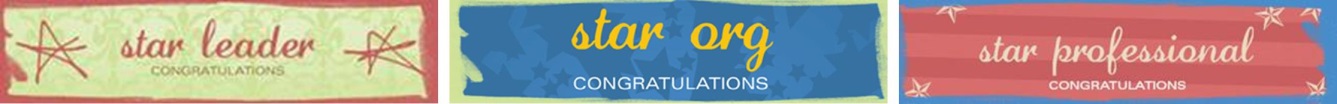 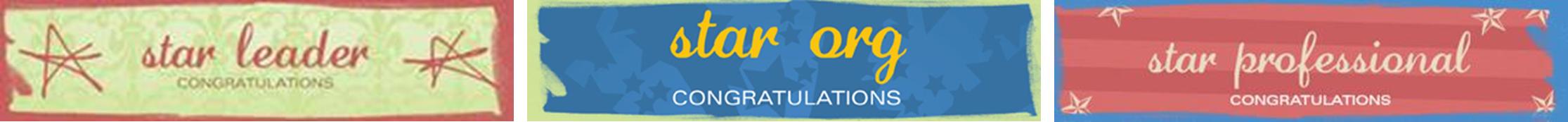 46
Leadership Assistants (LA’s)
Experienced Drexel students who are para-professional members of the SLDT Staff
Share the responsibility of implementing programs and activities that support all student leadership development 
Work as a team to provide educational opportunities and leadership resources for leaders and members of student organizations
Create web-based leadership resources and tip sheets 
Research nationwide leadership initiatives 
Assist and consult student organization leaders 
Create networking opportunities between student organization leaders 
Build relationships with corporate executives and faculty 
Promote leadership opportunities to all Drexel students 
Support the CEO LEAD program's leadership initiatives 
Develop and present leadership workshops 
Organize special leadership events, activities, and excursions
47
Virtual Leadership LibraryClick Here to Access Archived Leadership Webcasts
This library offers a wide variety of leadership development resources for student organization leaders to develop skills to be successful in your role
Downloadable Tip Sheets
Teambuilding, Officer Transition, Conflict Resolution, etc.

PowerPoint presentations

Video Tutorials & Archived Webinars  
Past CEO LEAD Workshops

Links to world-wide leadership development resources
48
VI. Hazing
49
Hazing
Drexel University seeks to foster a safe and healthy environment built on mutual respect and trust. Drexel University will not tolerate hazing activities by any individuals, groups, teams, or registered/unregistered student organizations. Hazing in any form is prohibited. 
Regardless of the individual’s willingness to participate, hazing is any action taken or situation created involving new or returning organization/group members as a part of joining, maintaining membership or holding office in that organization that meets any or all of the following:
Violates state or federal law
Humiliates or degrades and individual or group
Intentionally or unintentionally endangers an individual – mentally, physically or emotionally
Additionally, the University supports and will strictly enforce the Commonwealth of Pennsylvania’s Anti-Hazing law (Act 175 of 1986), the NCAA, and inter/national fraternity/sorority policies on hazing. This regulation applies to all members of the University community and behavior that occurs on or off Drexel University property.
50
Hazing
Concerns about and incidents of hazing can be confidentially reported to any of the following departments:
	Public Safety - (215) 895-2222 
	Student Conduct & Community Standards - (215) 895-6074 - sccs@drexel.edu 
	Office of the Dean of Students - (215) 895-2506 - deanofstudents@drexel.edu

Some items to note as a part of the Drexel Hazing Prevention Policy:
Individuals who have knowledge of a hazing incident, but did not participate and truthfully report the activities, will not be individually charged with a violation 
An organization that feels it may be participating in questionable activities may seek assistance in changing behaviors. If they self-report to one of the above offices prior to an incident being reported, they will be given the opportunity to change behaviors without immediate threat of the organization being charged by Student Conduct.
An organization may report hazing done by individual members. Those students, not the organization, will be held individually responsible through the conduct process.
Pennsylvania Anti-Hazing Law (1986) – Act 175[P.S.] § 5352
51
Office of Campus Activities

Student Organization Resource Center (SORC)
Lower Level, Creese Student Center
askoca@drexel.edu   ●  www.drexel.edu/oca

Phone: 215-895-1328 
Fax: 215-571-3521
52